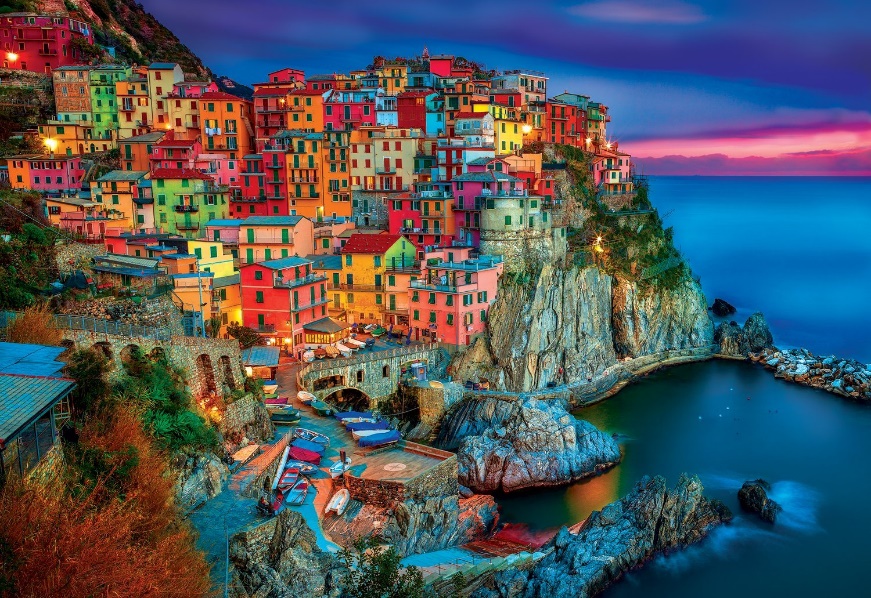 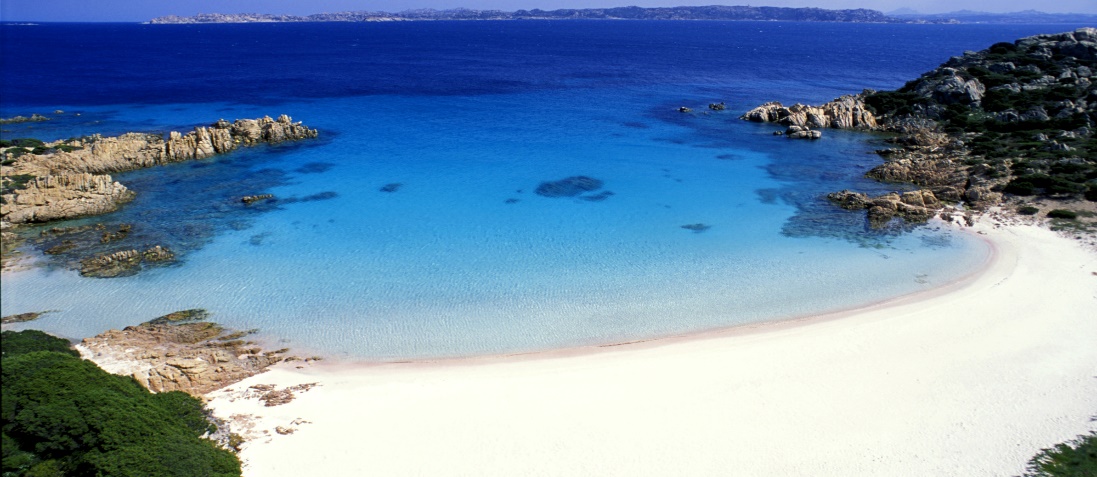 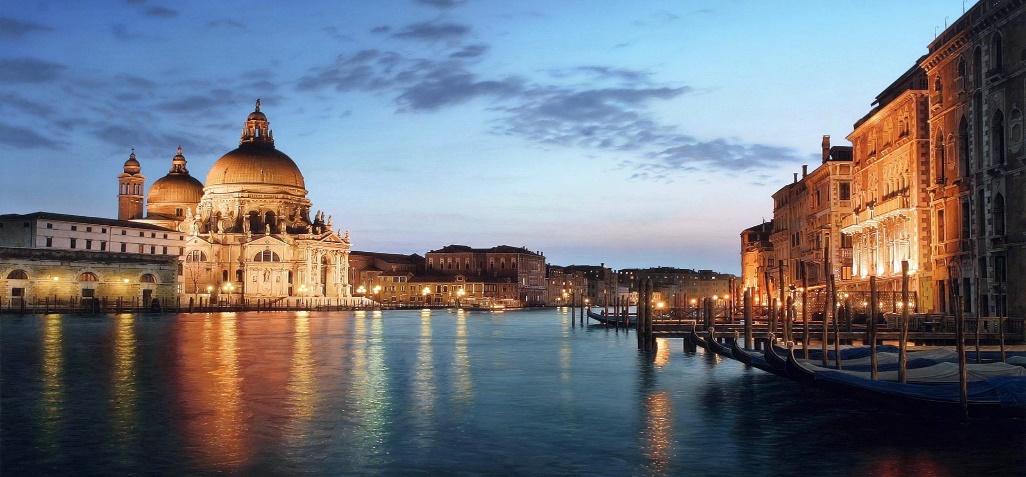 ITALIANO 
 PER 
 VIAGGIATORI
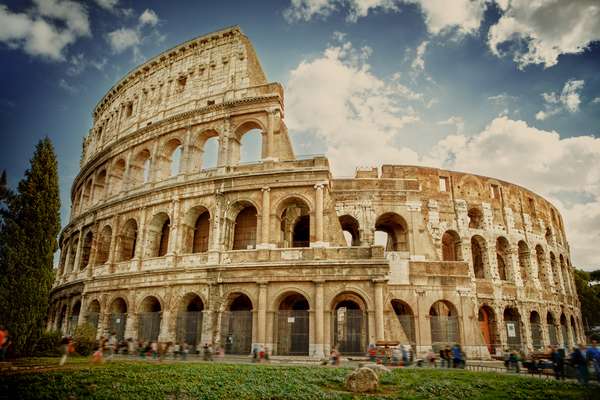 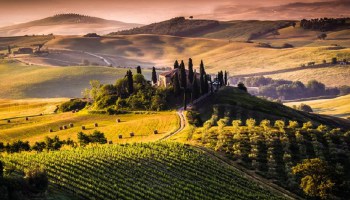 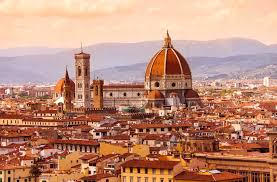 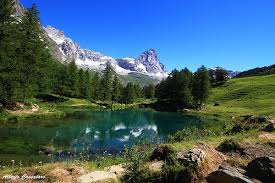 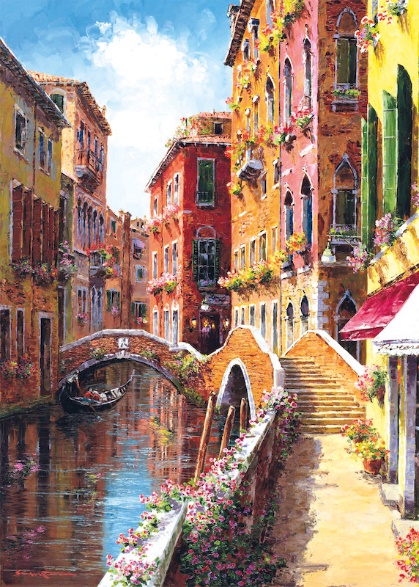 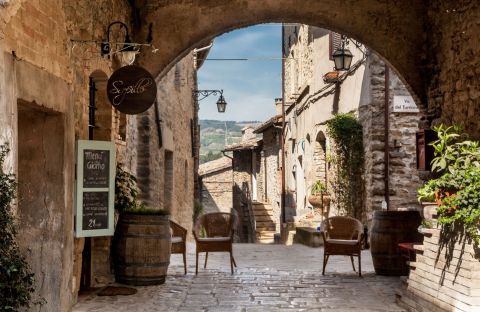 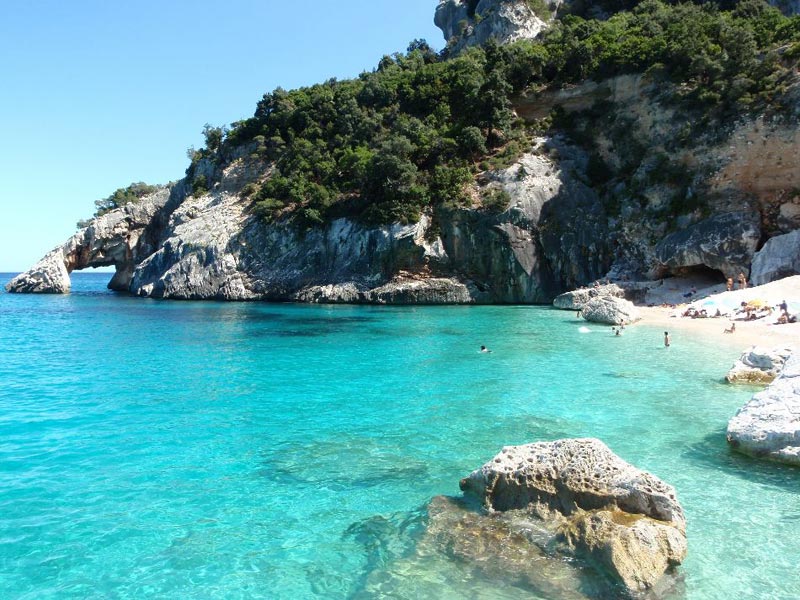 NAPOLI
https://www.youtube.com/watch?v=d_mLFHLSULw
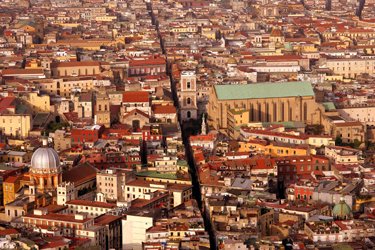 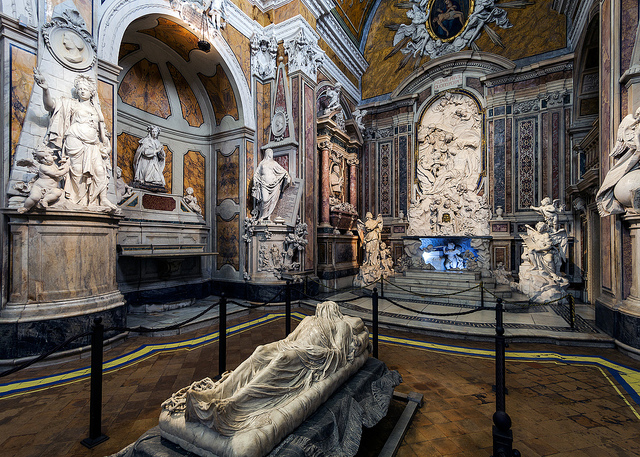 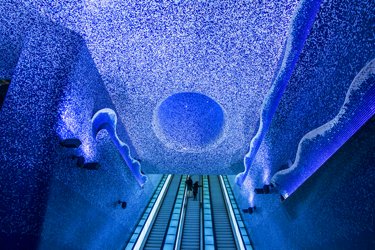 CAPPELLA DI
 SANSEVERO
SPACCANAPOLI
Metro dell’Arte
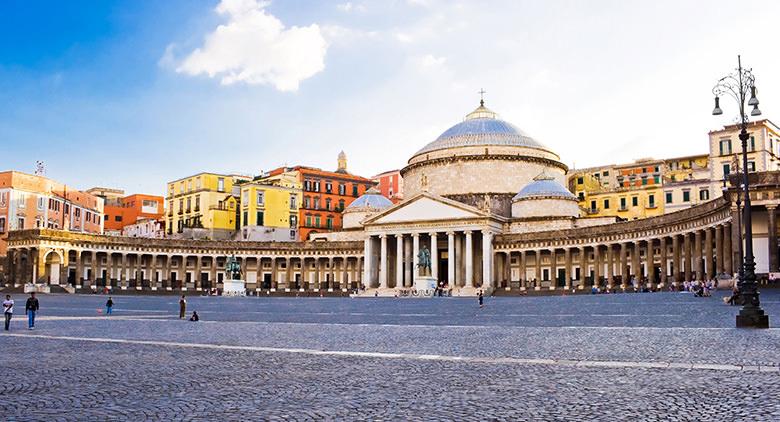 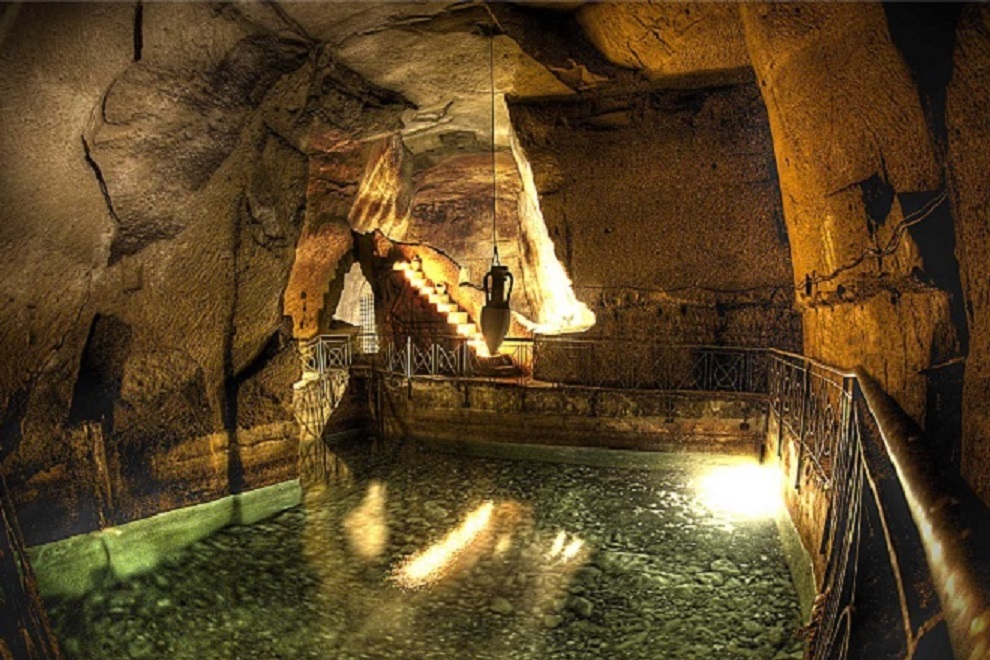 NAPOLI SOTTERRANEA
PIAZZA DEL PLEBISCITO
COLAZIONE
https://www.youtube.com/watch?v=xwRfFR19wJc
Il Caffè Italiano
AL VETRO
LUNGO
RISTRETTO
CORRETTO
ESPRESSO
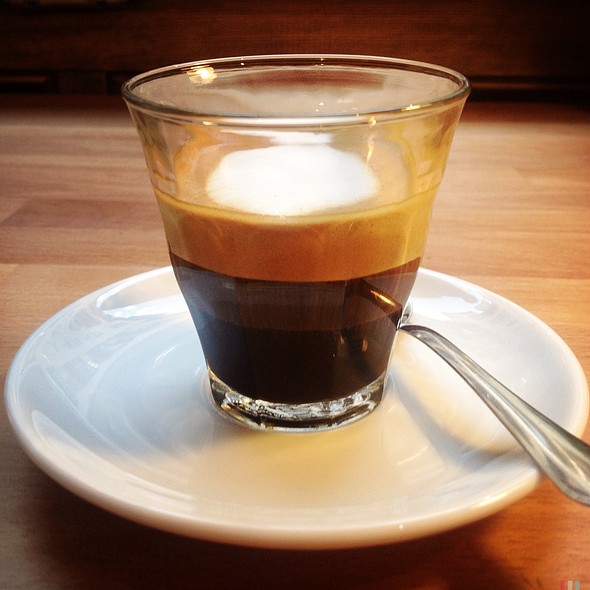 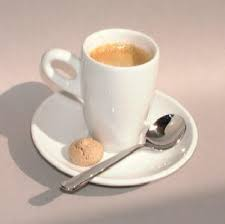 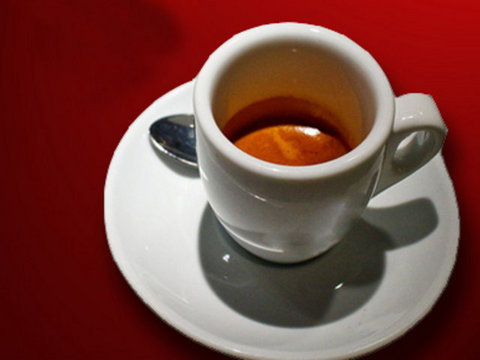 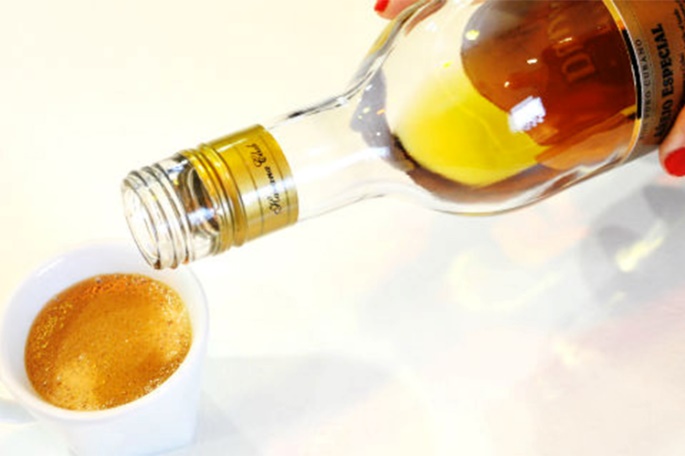 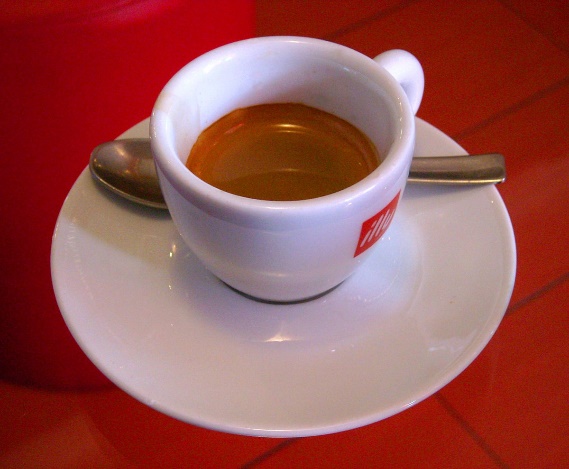 MACCHIATO CALDO / FREDDO
LATTE MACCHIATO
CAPPUCCINO
MOKA
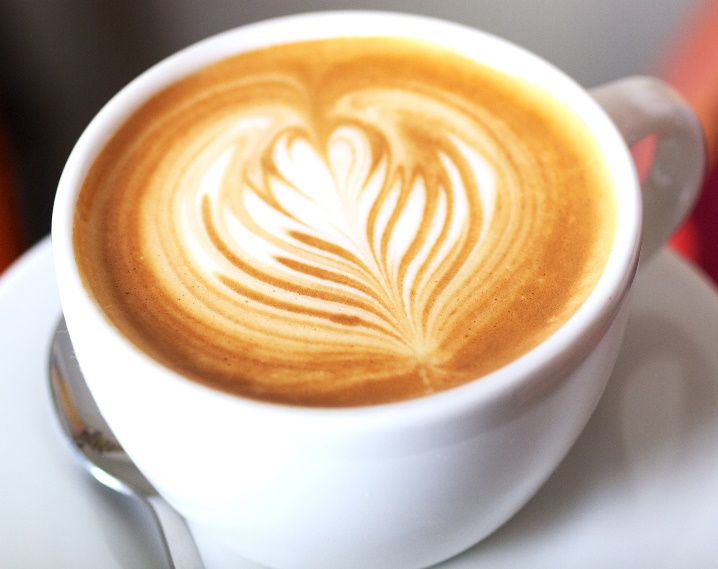 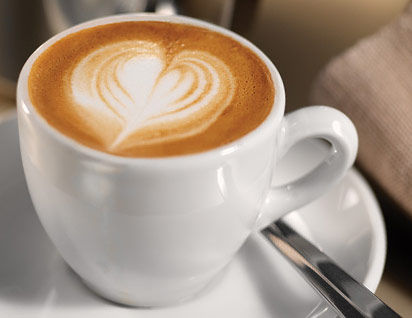 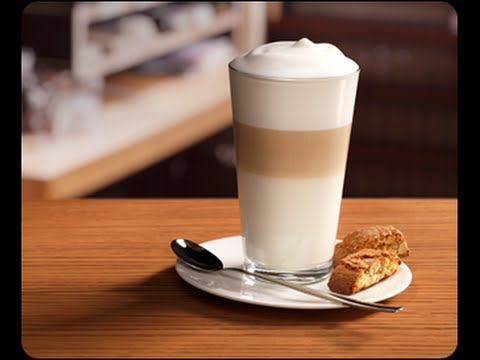 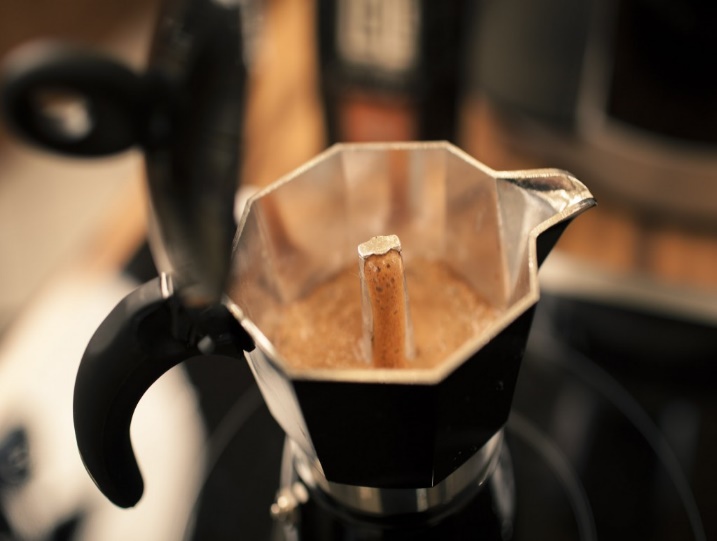 PASTE NAPOLETANE
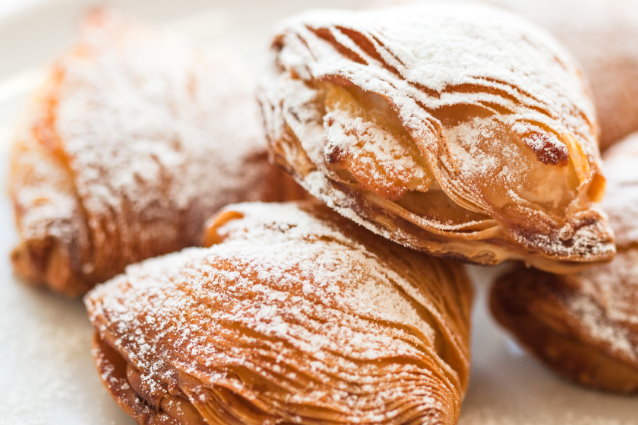 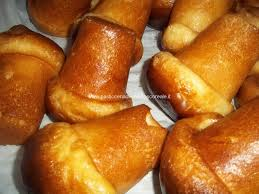 SFOGLIATELLA FROLLA
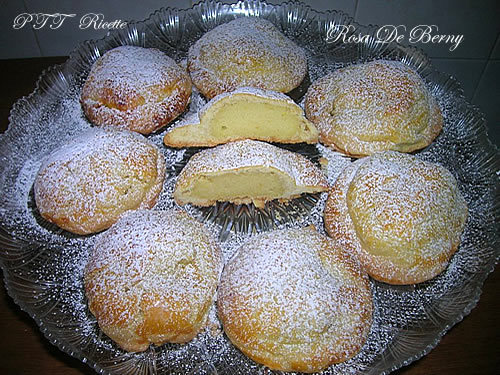 SFOGLIATELLA RICCIA
BABBA’
COLAZIONE AL BAR GAMBRINUS
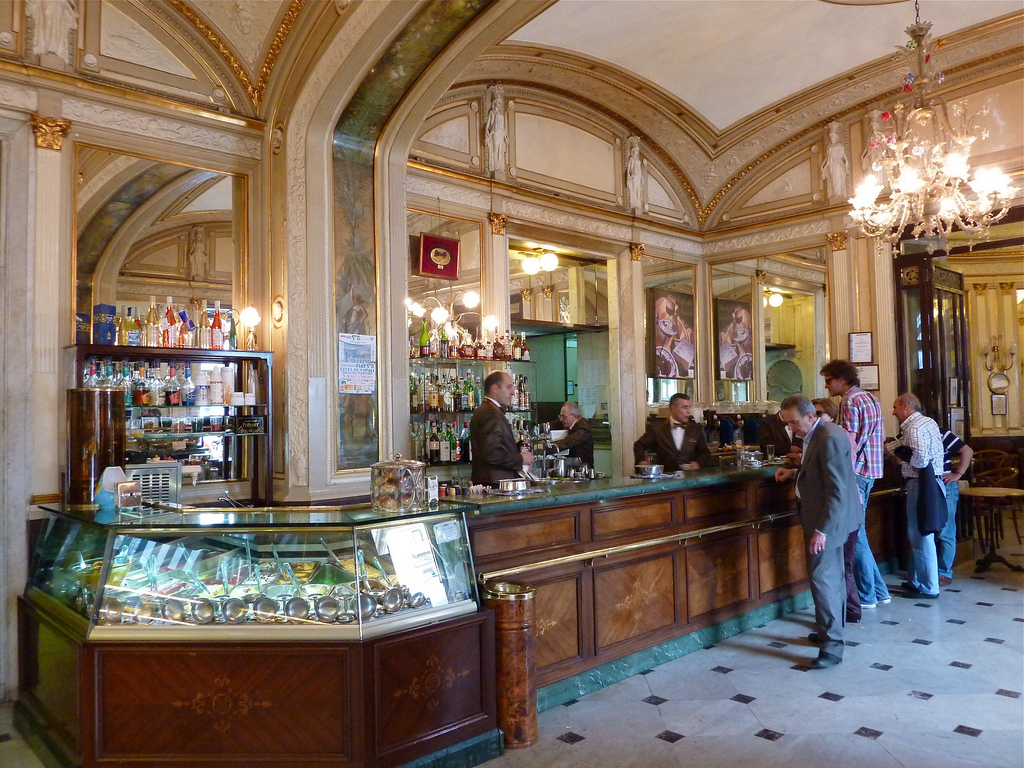 Barista: Buongiorno, desidera?
Marta: Io vorrei un caffè macchiato e una sfogliatella riccia, per piacere.
Barista: Si accomodi al tavolo e la servo subito.
Marta: Va bene. Grazie!
Barista: Prego!
Glossario
Desidera?: что вы будете заказывать?
Conto: счёт
Scontrino: чек
Marta: Il conto, per favore.
Barista: Sono 5 euro.
Marta: Ecco a lei.
Barista: Grazie e buona giornata!
Marta: Buon lavoro, arrivederci!
In Pizzeria
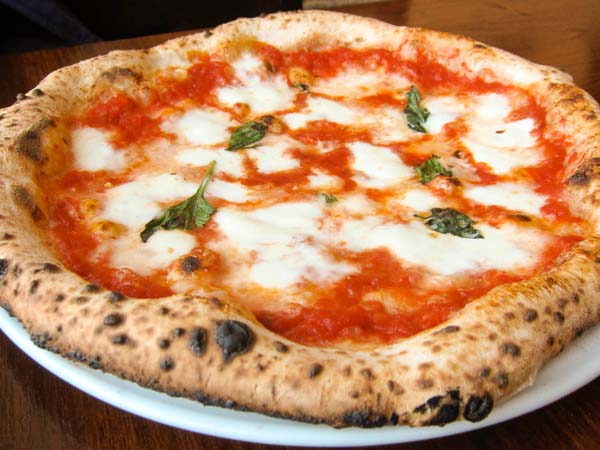 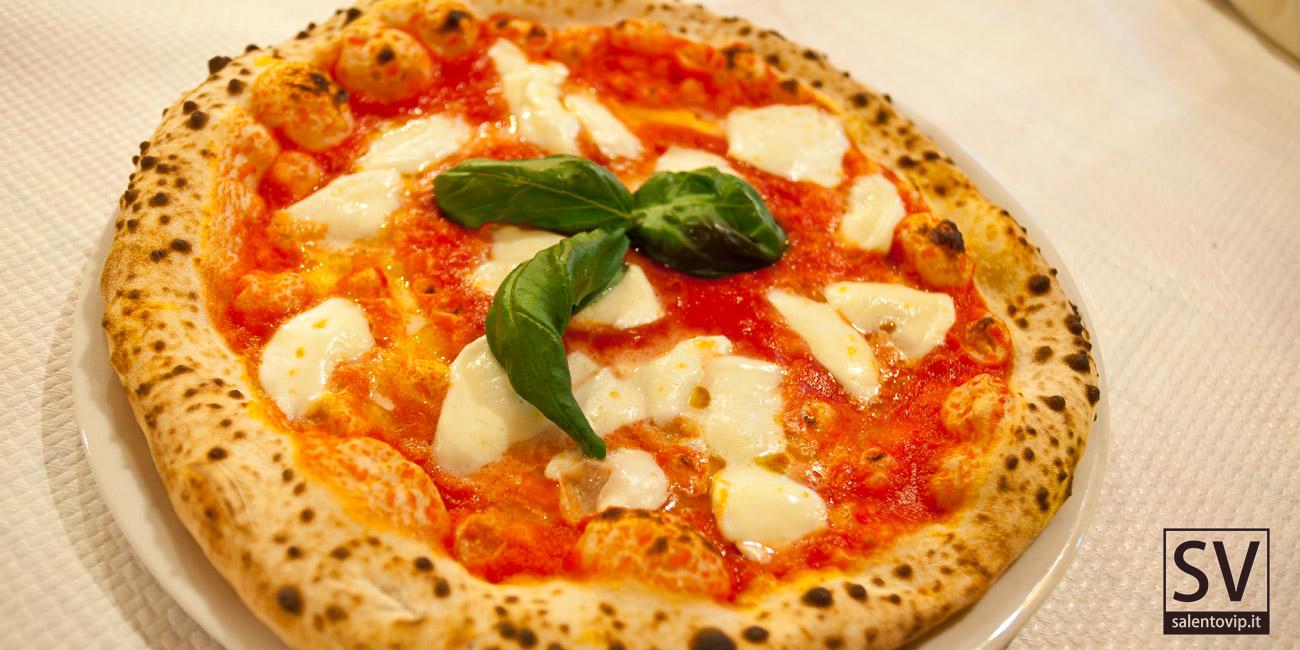 MARGHERITA
MARGHERITA DOC
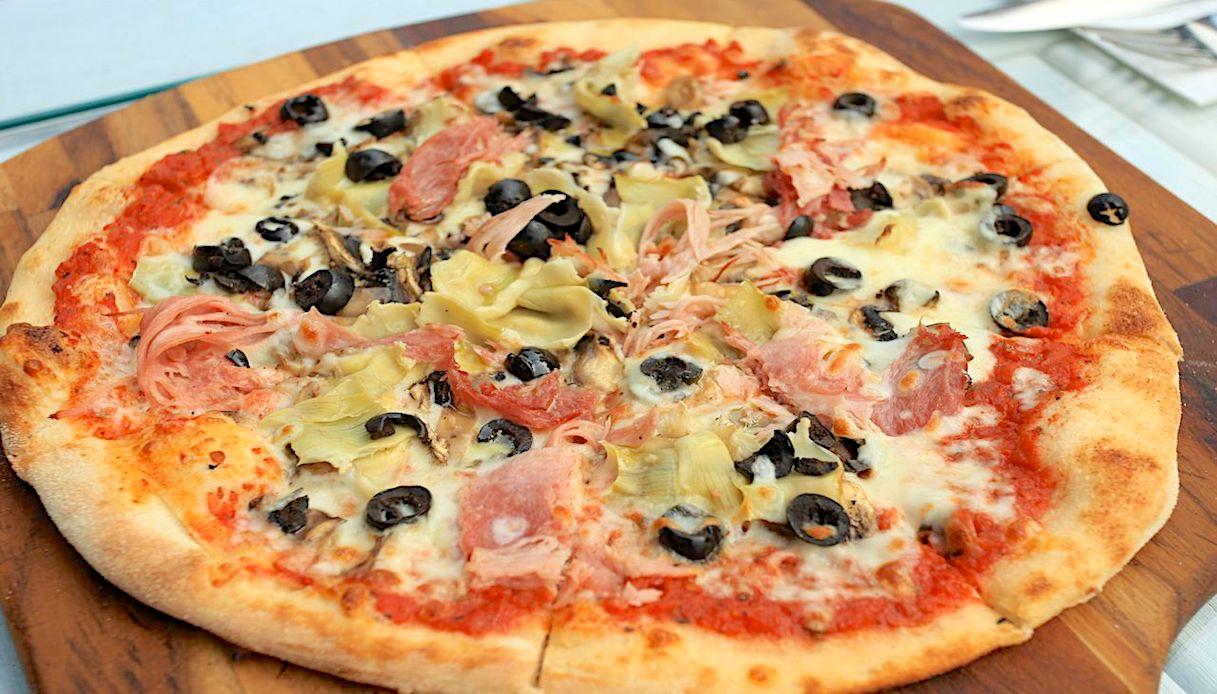 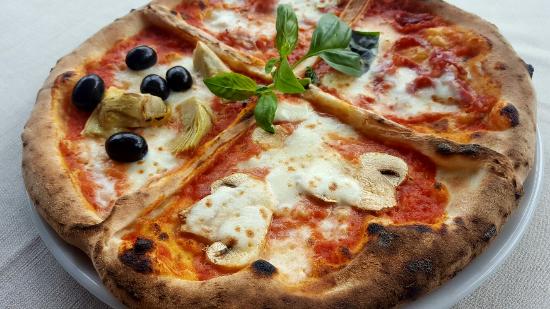 CAPRICCIOSA
4 STAGIONI
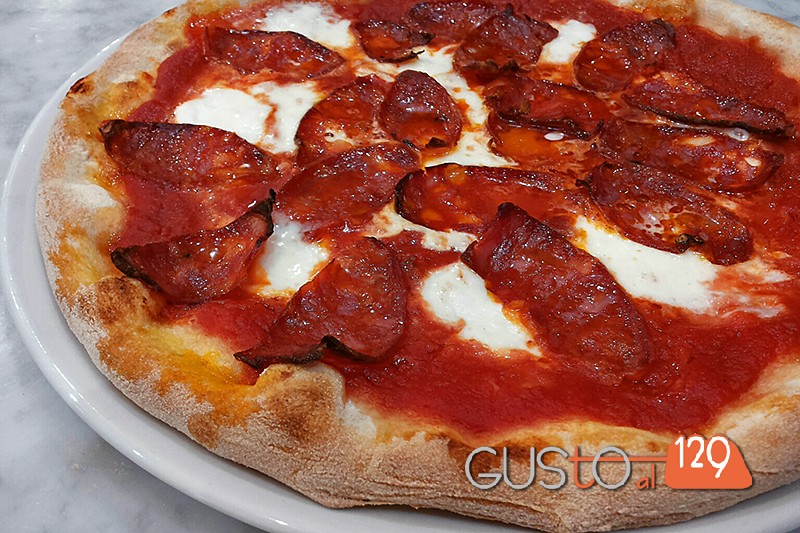 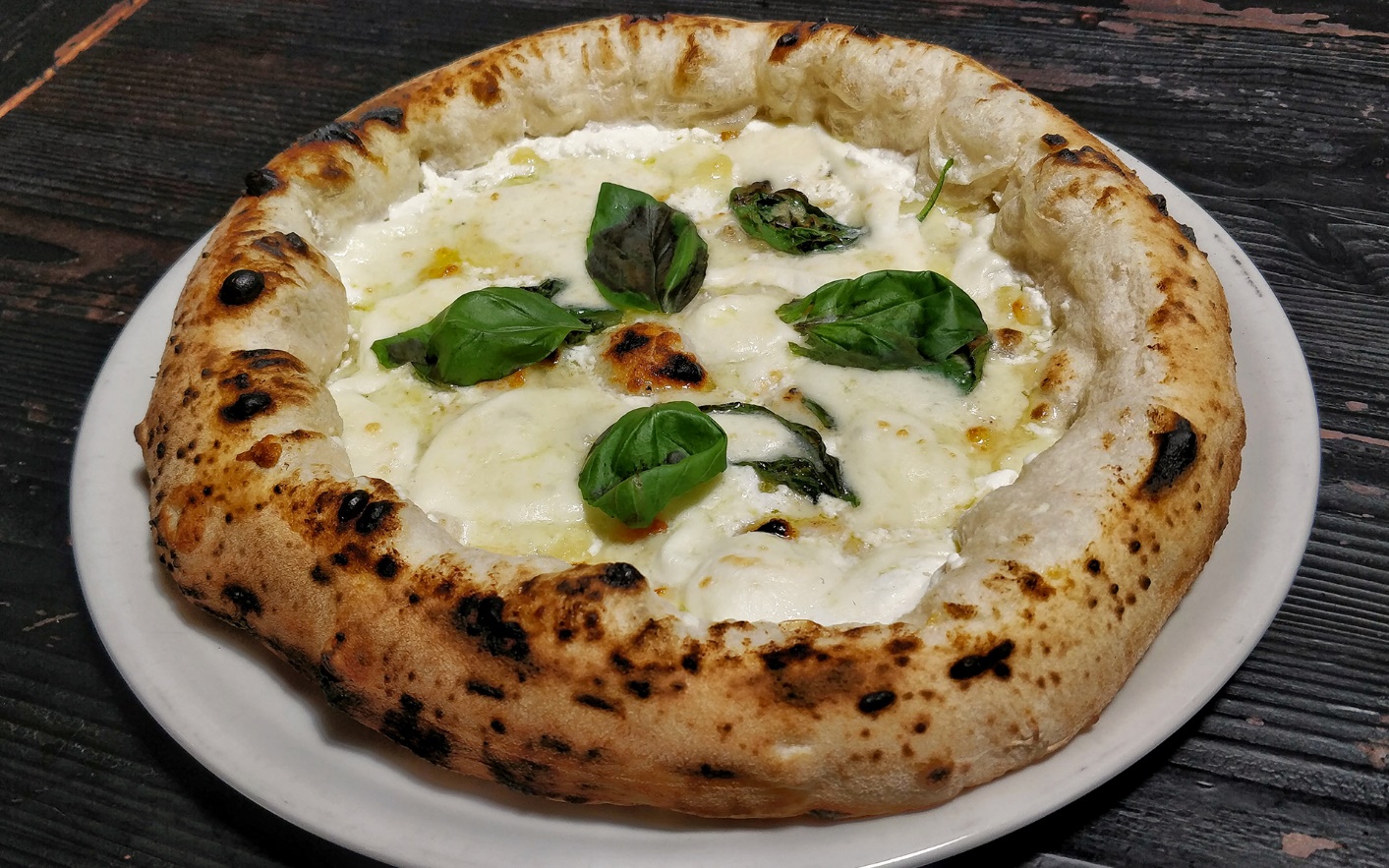 DIAVOLA
4 FORMAGGI
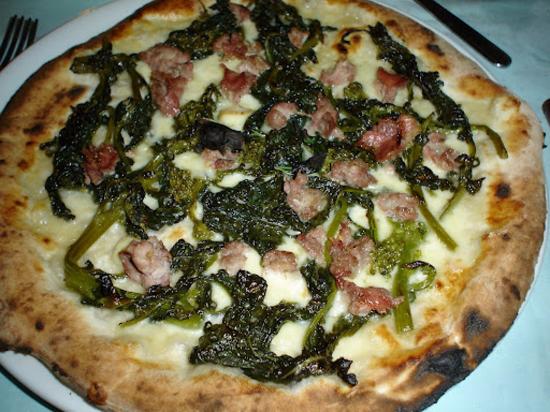 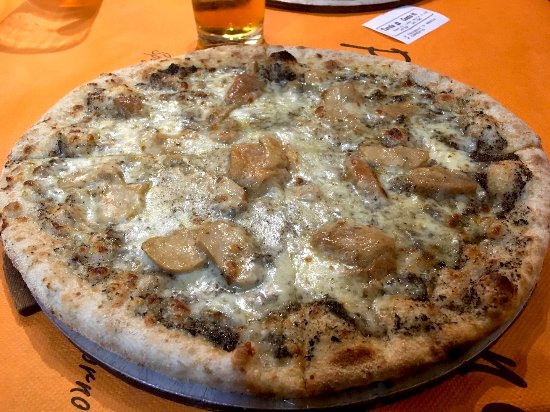 SALSICCIA E FRIARIELLI
FUNGHI E TARTUFO
PIZZA ALL’ANANAS???? NO, GRAZIE!!!!
https://www.youtube.com/watch?v=4FOU_aD00Sk
DIALOGO IN PIZZERIA
Buonasera, siete pronti per ordinare?
Sì pronti.
Che pizze volete?
Io prendo una margherita, mio marito una diavola senza mozzarella.
Perfetto e suo figlio?
Il bambino prende una quattro formaggi senza gorgonzola e le patatine fritte.
Bene, cosa prendete da bere?
Una birra chiara media per me e scura grande per mio marito. Il bambino prende una coca cola piccola.
Volete altro?
Per ora no. Grazie!
ATTENZIONE!!!
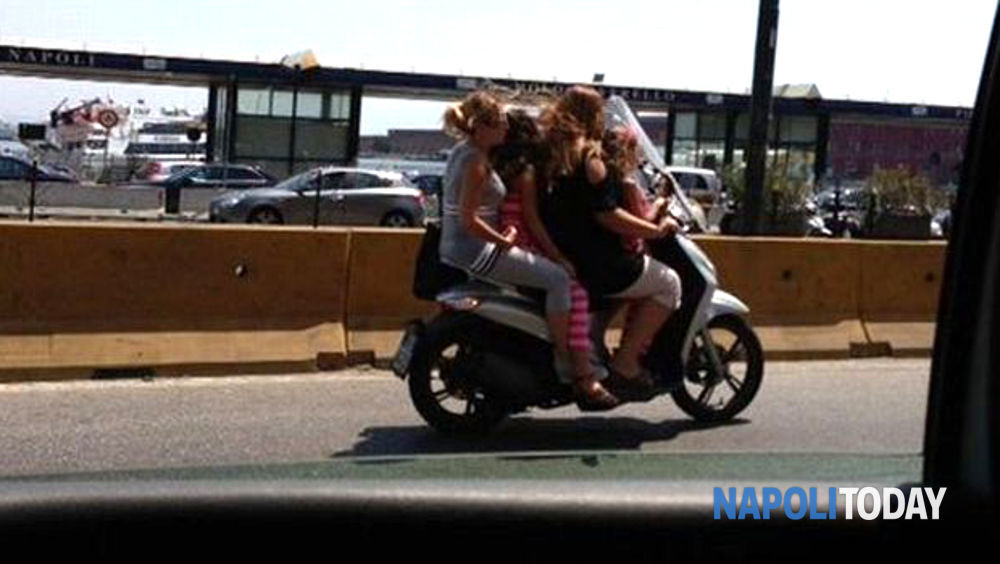 ATTENZIONE AI MOTORINI CON PASSEGGERI CHE INDOSSANO IL CASCO!!!
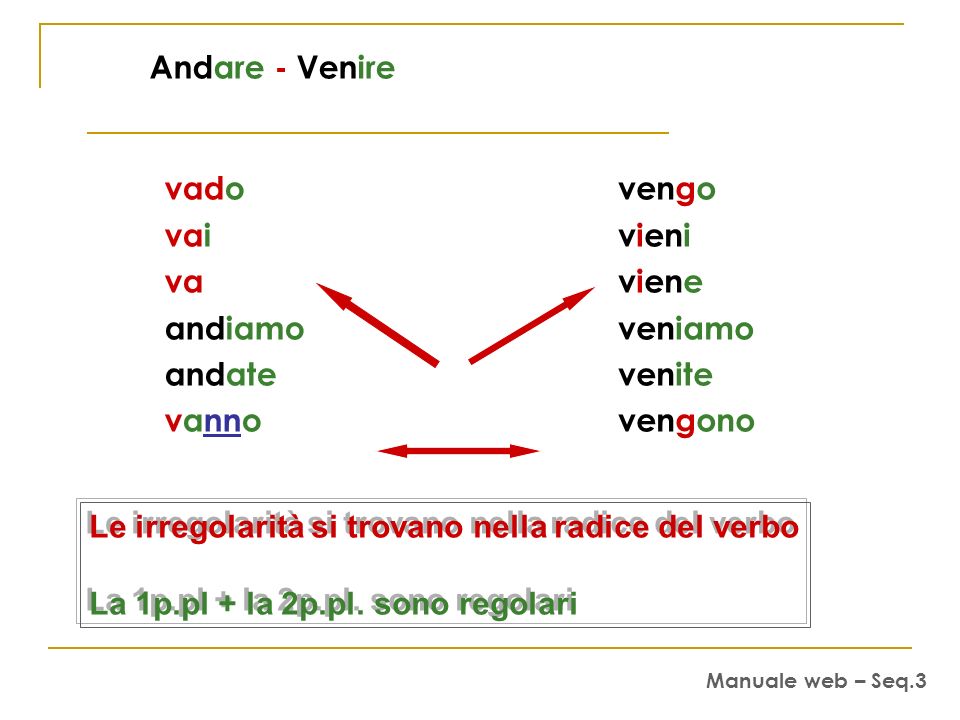